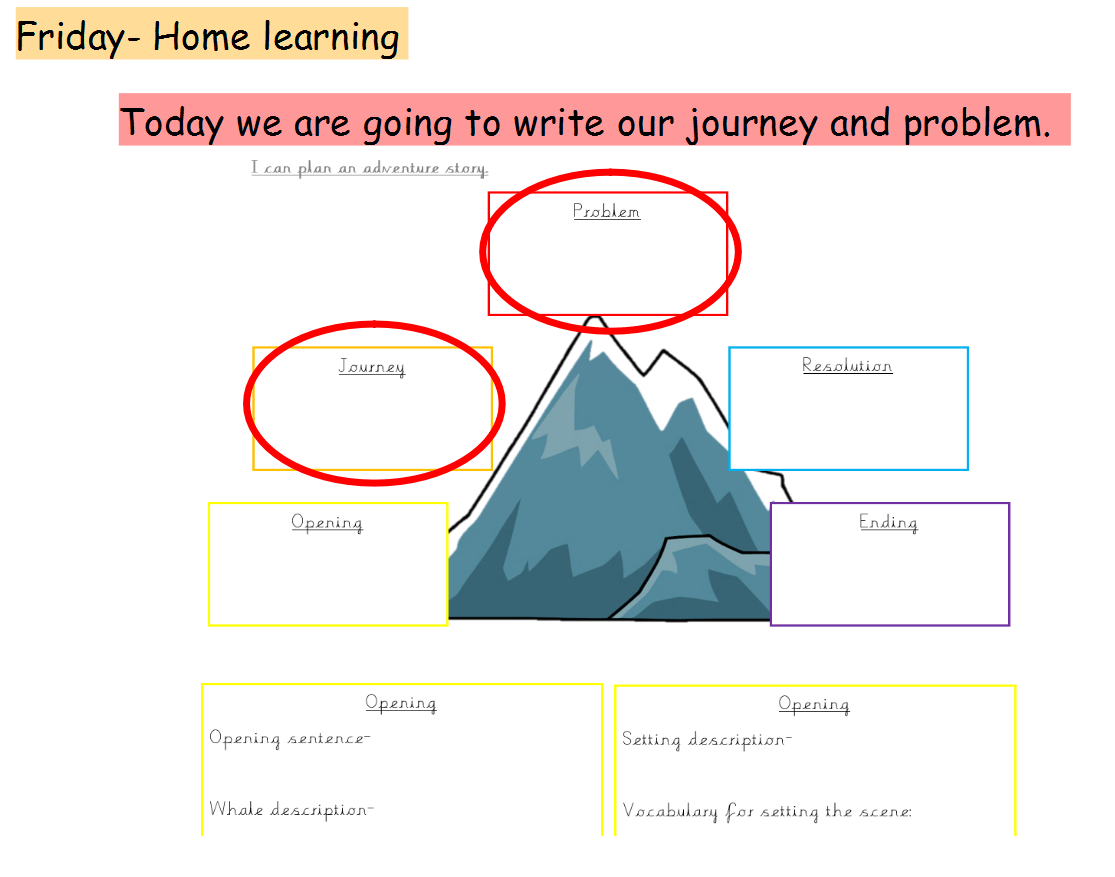 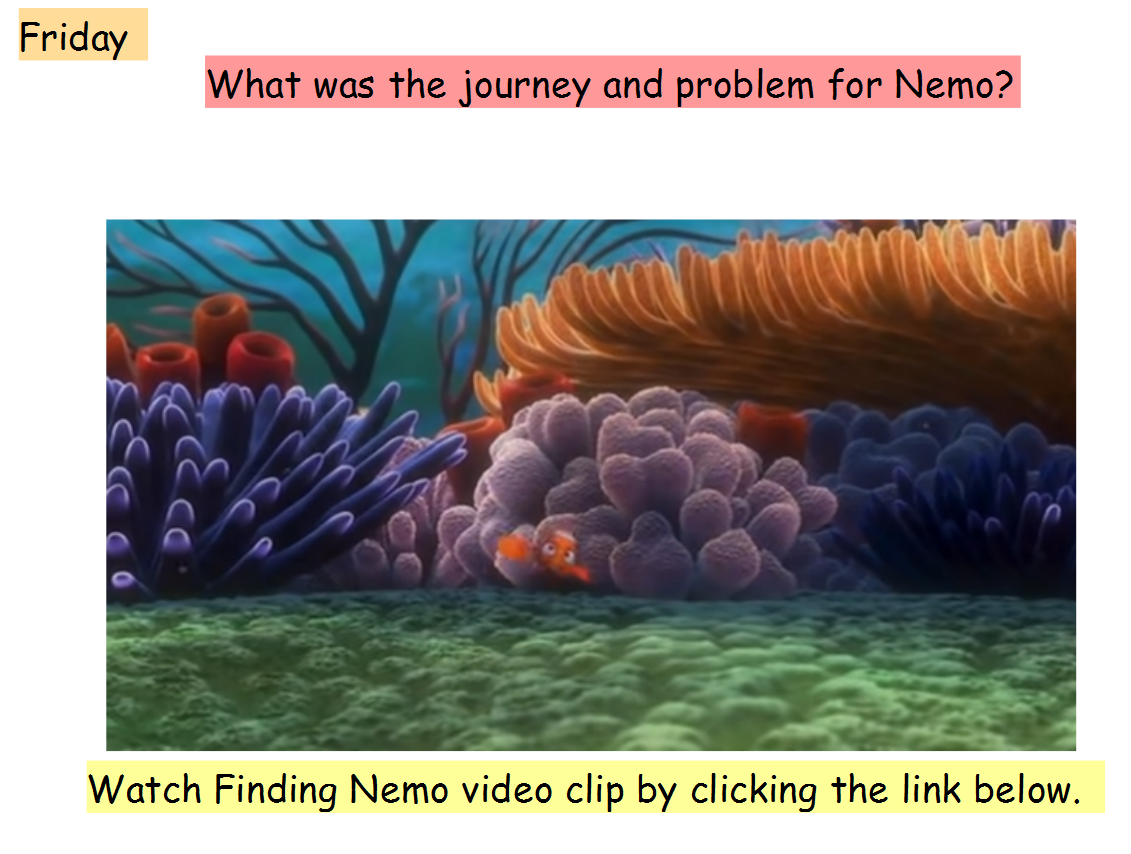 https://www.youtube.com/watch?v=9RhX3lRJQMg
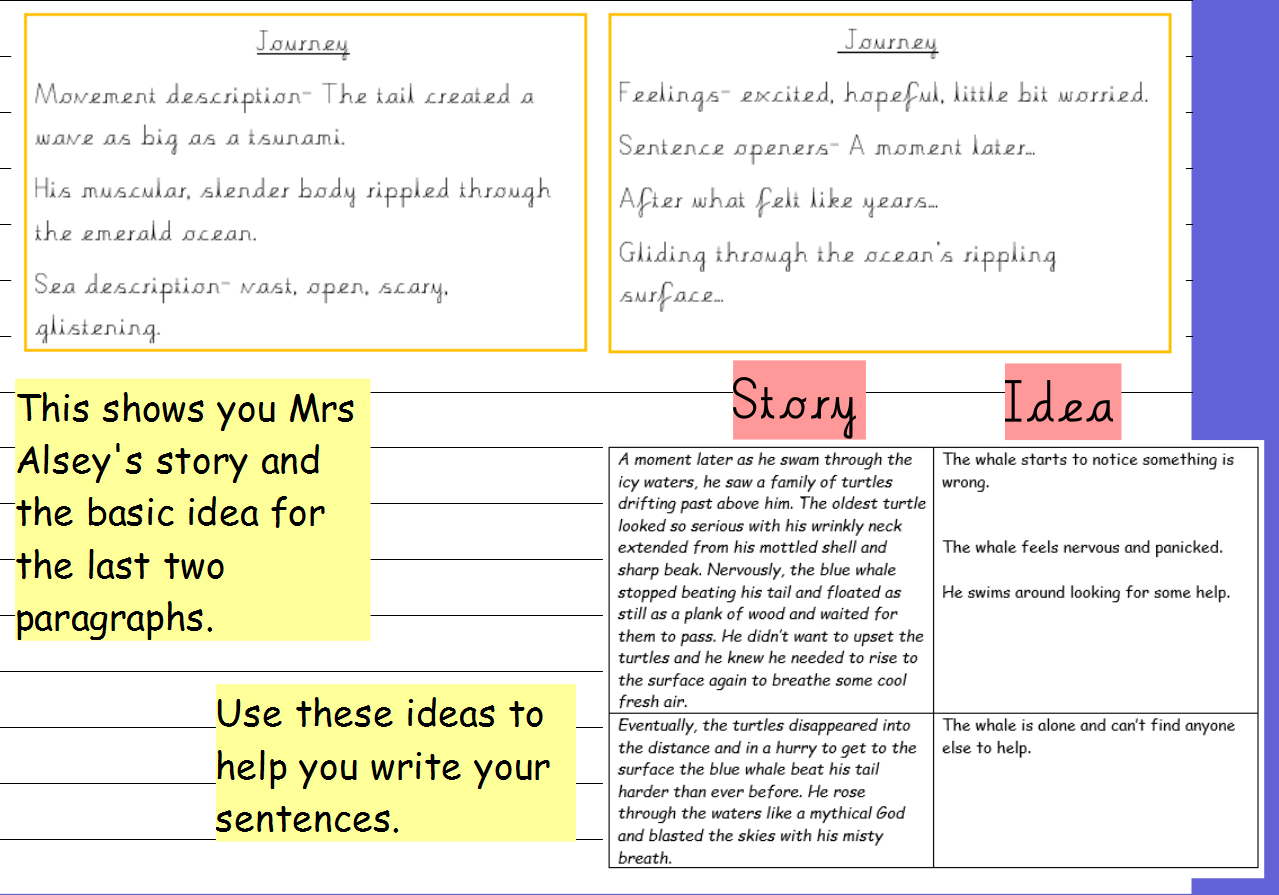 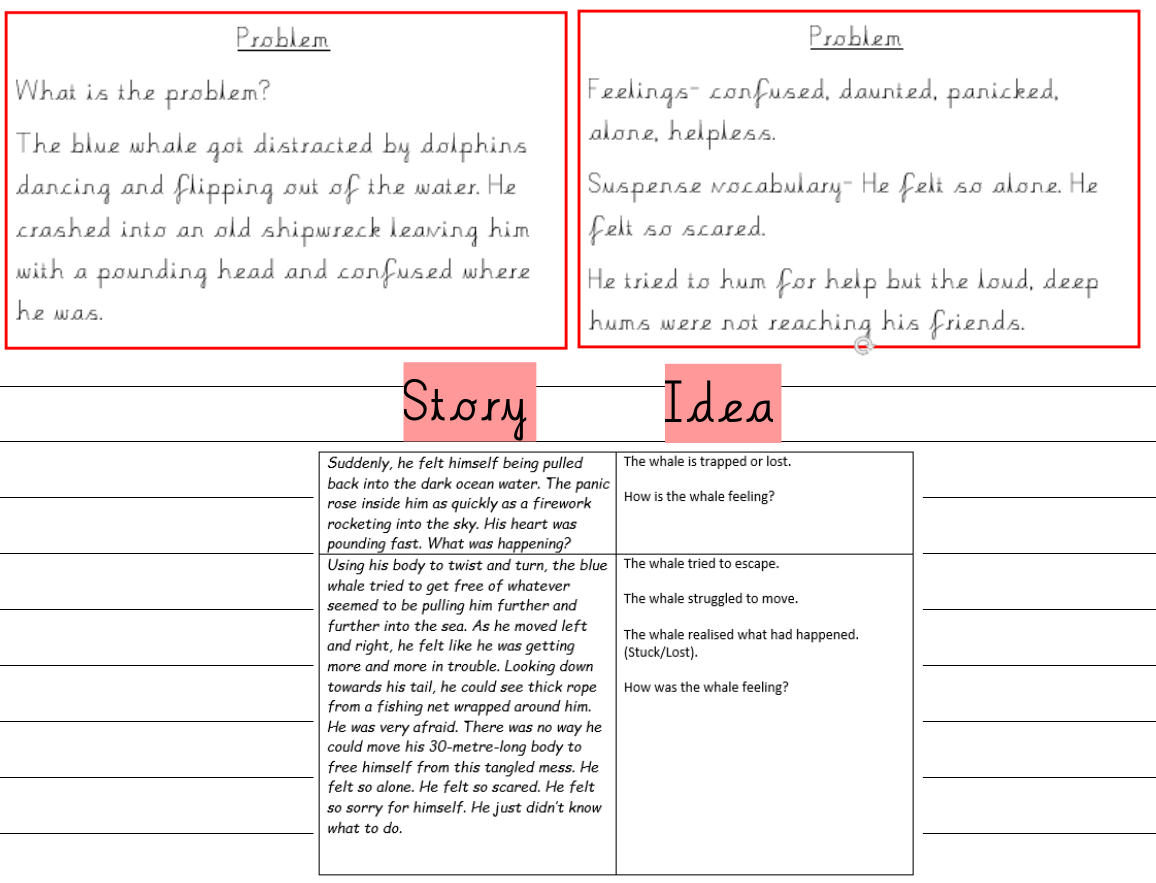 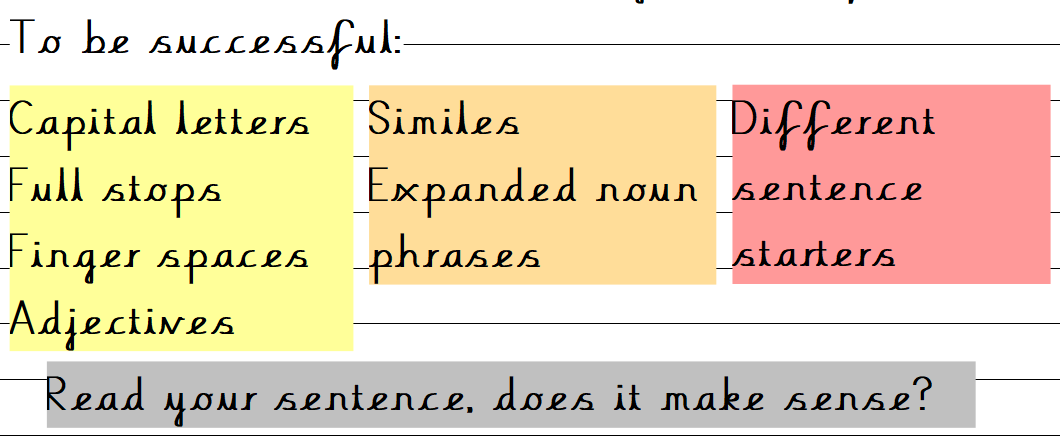